The Computing Community Consortium (CCC)
March 2021
THE COMPUTING COMMUNITY CONSORTIUM (CCC)
Established in 2006 as a standing committee of the Computing Research Association (CRA)
Funded by NSF under a Cooperative Agreement
Third three-year award began in April 2018
Facilitates the development of a bold, multi-themed vision for computing research and communicates that vision to stakeholders
Led by a broad-based Council
Staff based at CRA
CRA-WP
CCC
CRA
CRA-E
Govt
Affrs
CERP
2
[Speaker Notes: For more information, see www.cra.org and www.cra.org/ccc]
OUR MISSION
“A catalyst and enabler for the computing research community”

Respond rapidly to requests and opportunities
Bring the community together to help shape the future of the field
Provide leadership for the community, encouraging revolutionary, high-impact research
Encourage the alignment of computing research with pressing national priorities and national challenges (many of which cross disciplines)
Work with policymakers to facilitate the translation of these important research directions into funded programs
Give voice to the community, communicating to a broad audience the many ways in which advances in computing will create a brighter future
Grow new leaders for the computing research community
3
HOW WE DO THIS
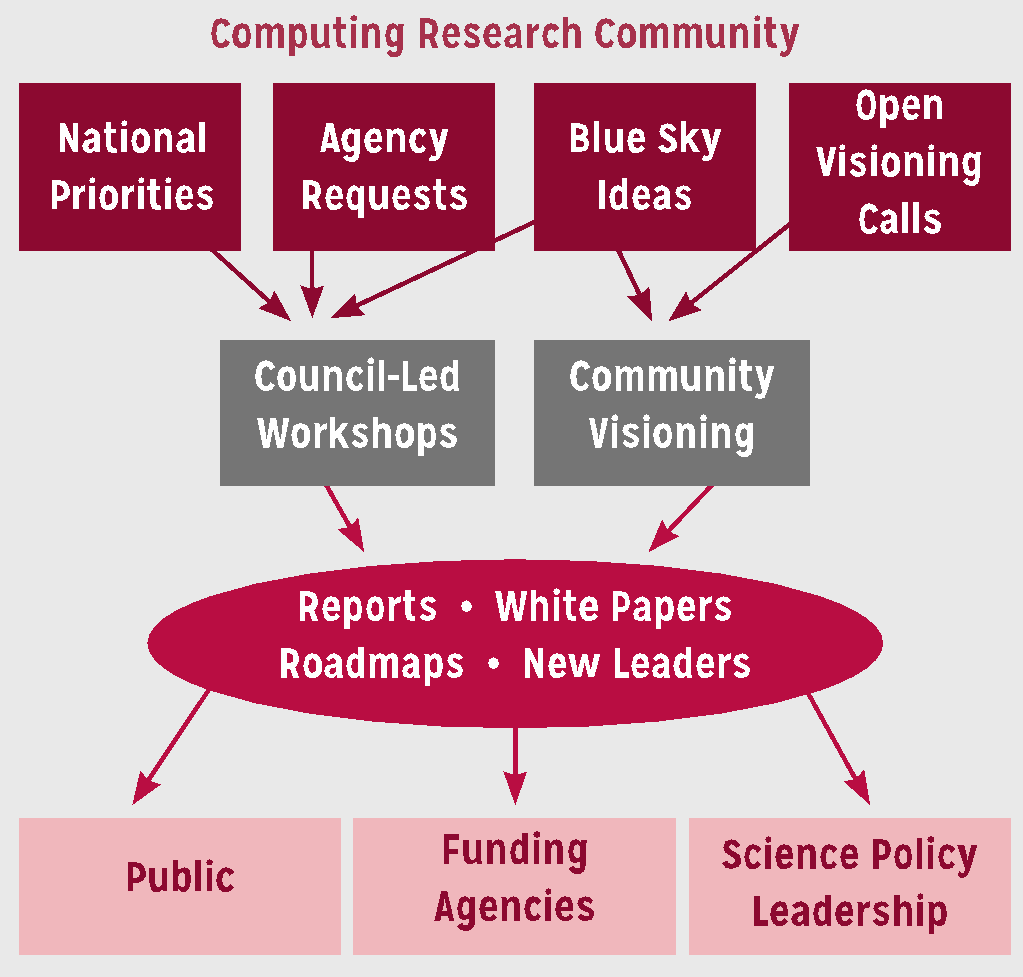 Visioning workshops
Activities at conferences
White papers & social media
Roadmaps & reports 
Biannual Symposium to DC’ers
Human Development
4
[Speaker Notes: Think of CCC is a bridge between the CS research community, the funders of that research, and the beneficiaries of that research.  We work to promote the health of that enterprise.]
COMMUNICATION IS KEY
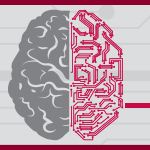 Visioning workshop outputs: reports, slide decks, briefings, …
White Papers
CCC works with the computing research community to produce timely white papers that inform policymakers and the broader community about issues that are apropos of national priorities 
CCC Blog
Provides a continuous stream of information on advances in computing research
Opportunities for community to get involved
Forum for community discussion
Website
Collection of resources
Great Innovative Ideas
Showcases the exciting new research and ideas generated by the computing research community
"Catalyzing Computing” Podcast
Features interviews with researchers and policy makers about their background and experiences in the computing community.
Events
CCC Symposium, CRA Snowbird, Early Career Researcher Symposium, ...
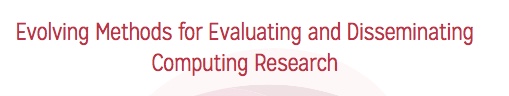 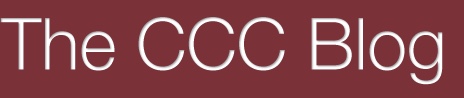 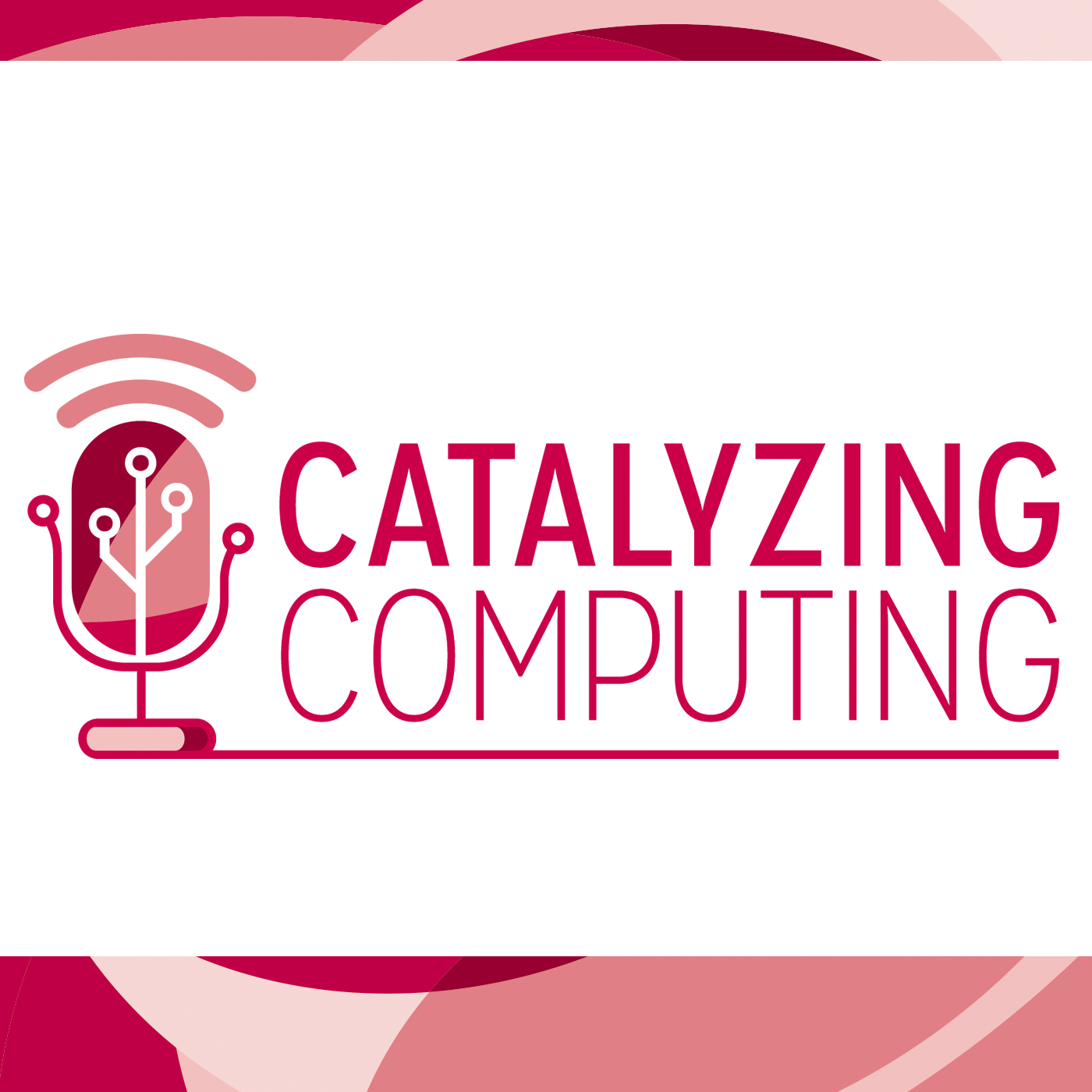 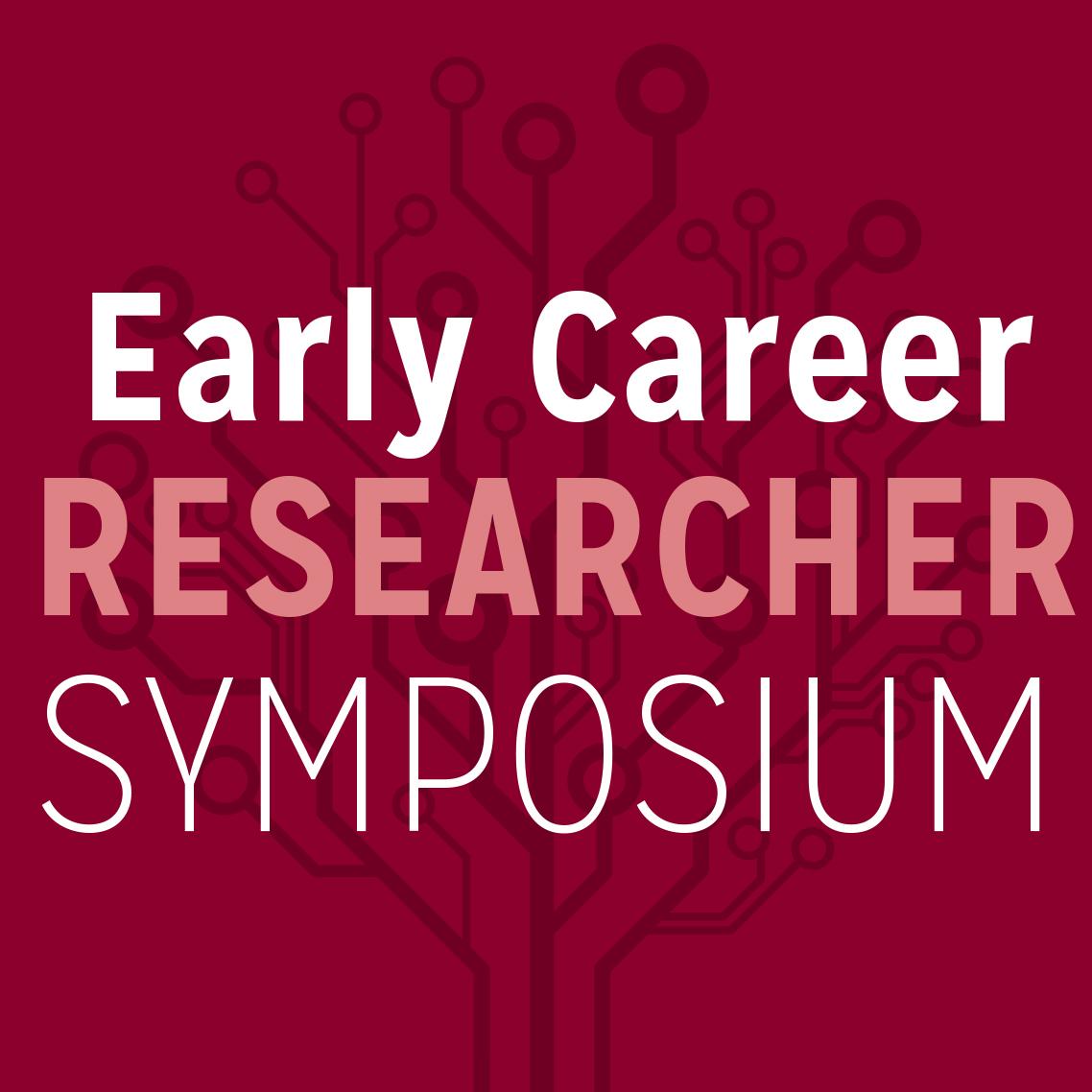 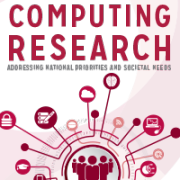 5
OUR STAKEHOLDERS
The Computing Research Community!
Faculty and industry researchers
CRA
CSTB (Computer Science and Telecommunications Board, part of National Research Council)
Professional societies 
Academic units
Research labs
Industry
Computing industry, major users of IT
Public
Government
NSF (esp, CISE), NIH, DARPA, NIST, HHS, IARPA, DoT, NITRD, …
6
[Speaker Notes: NSF = National Science Foundation
NIH = National Institutes of Health
DARPA = Defense Advanced Research Projects Agency
DoE = Department of Energy
NIST = National Institute of Standards and Technology
HHS = Health and Human Services
ONC = Office of the National Coordinator for Health Information Technology
IARPA = Intelligence Advanced Research Projects Activity
DoT = Department of Transportation
There is an Acronym Reference slide later on.]
CCC ORGANIZATIONAL STRUCTURE
Chair, Vice-chair
Two-year non-staggered terms
Vice-chair is presumptive chair
Director, Senior Program Associates (2), Program Associate
Full-time paid positions, based in DC
Support
As needed, from CRA Staff
Executive Committee
Chair, Vice-chair, Director
Two-three at large drawn from Council for one-year terms
CRA Executive Director
Council
20 members
Three-year terms; at most two consecutive terms
7
CRA/CCC STAFF
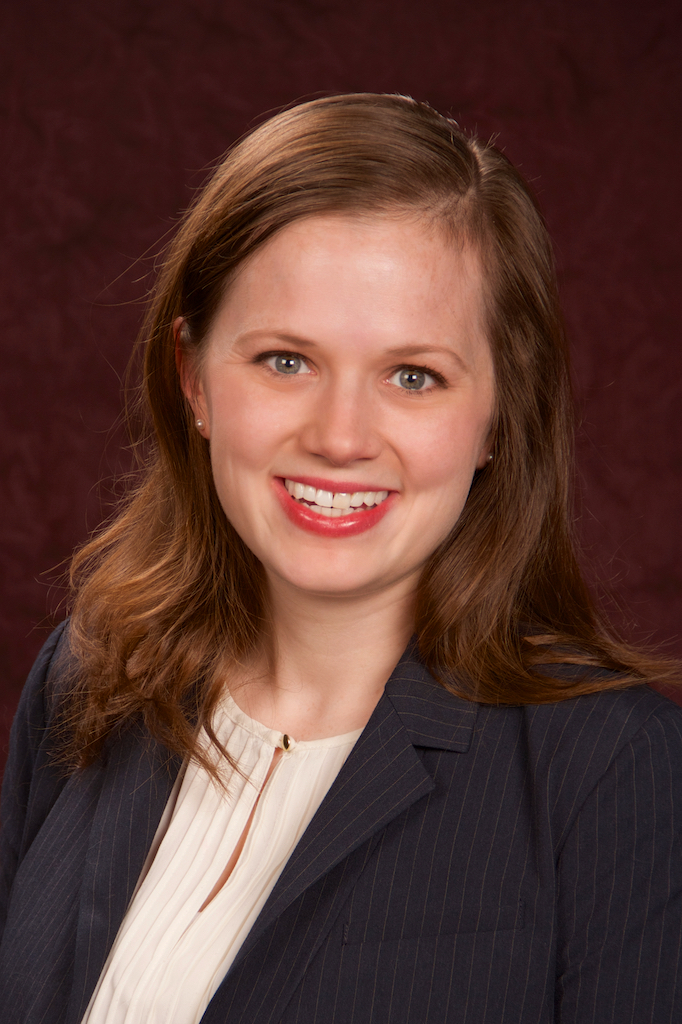 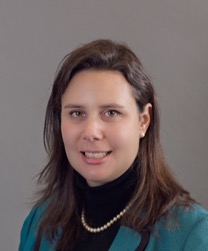 CCC Director: Ann Schwartz
Senior Program Associate for Communication: Helen Wright
Senior Program Associate for Engagement: Khari Douglas
Program Associate: Maddy Hunter
CRA Executive Director: Andy Bernat
Other CRA staff that work with the CCC:
Peter Harsha, Director of Government Affairs
Sandra Corbett, Administrator
Sabrina Jacob, Program Manager
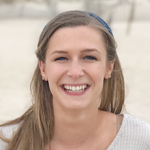 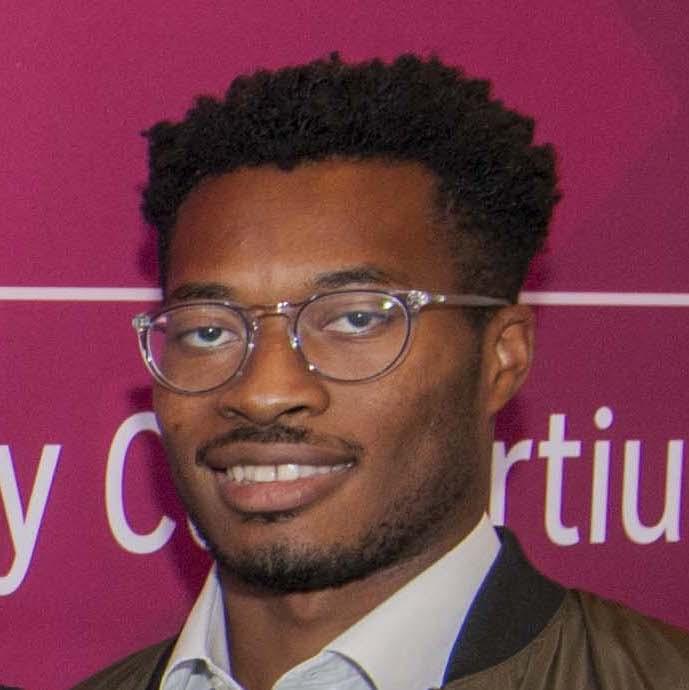 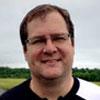 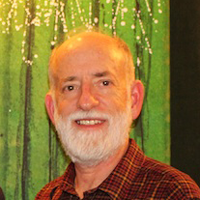 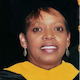 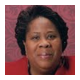 8
[Speaker Notes: See all the CRA staff here: https://cra.org/about/staff/]
THE CCC COUNCIL
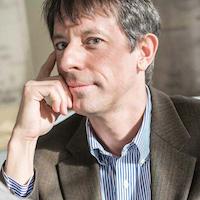 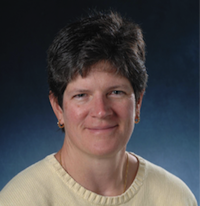 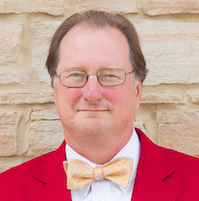 Chair: Liz Bradley, University of Colorado Boulder
Vice Chair: Dan Lopresti, Lehigh University
CCC Chair Emeritus: Mark Hill, University of Wisconsin, Madison
Terms ending June 2023
Nadya Bliss *, Arizona State 
Kathleen Fisher, Tufts University
William D. Gropp, Illinois Urbana-Champaign
Brian LaMacchia, Microsoft Research
Melanie Moses, University of New Mexico
Helen Nissenbaum, Cornell Tech
Holly Yanco, University of Massachusetts Lowell

Terms ending June 2022
Sujata Banerjee, VMware
Elisa Bertino, Purdue University
Tom Conte, Georgia Tech
Maria Gini, University of Minnesota
Chad Jenkins, University of Michigan
Melanie Mitchell, Portland State University
Katie Siek, Indiana University

Terms ending June 2021
Ian Foster, University of Chicago
Ronitt Rubinfeld, MIT
Suresh Venkatasubramanian, Utah
David C. Parkes, Harvard
Shwetak Patel, Univ. Washington
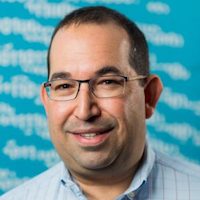 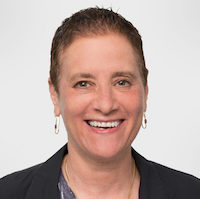 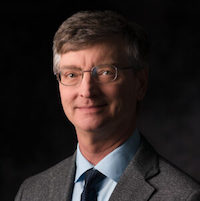 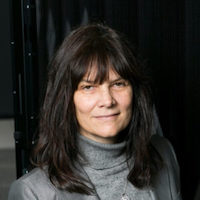 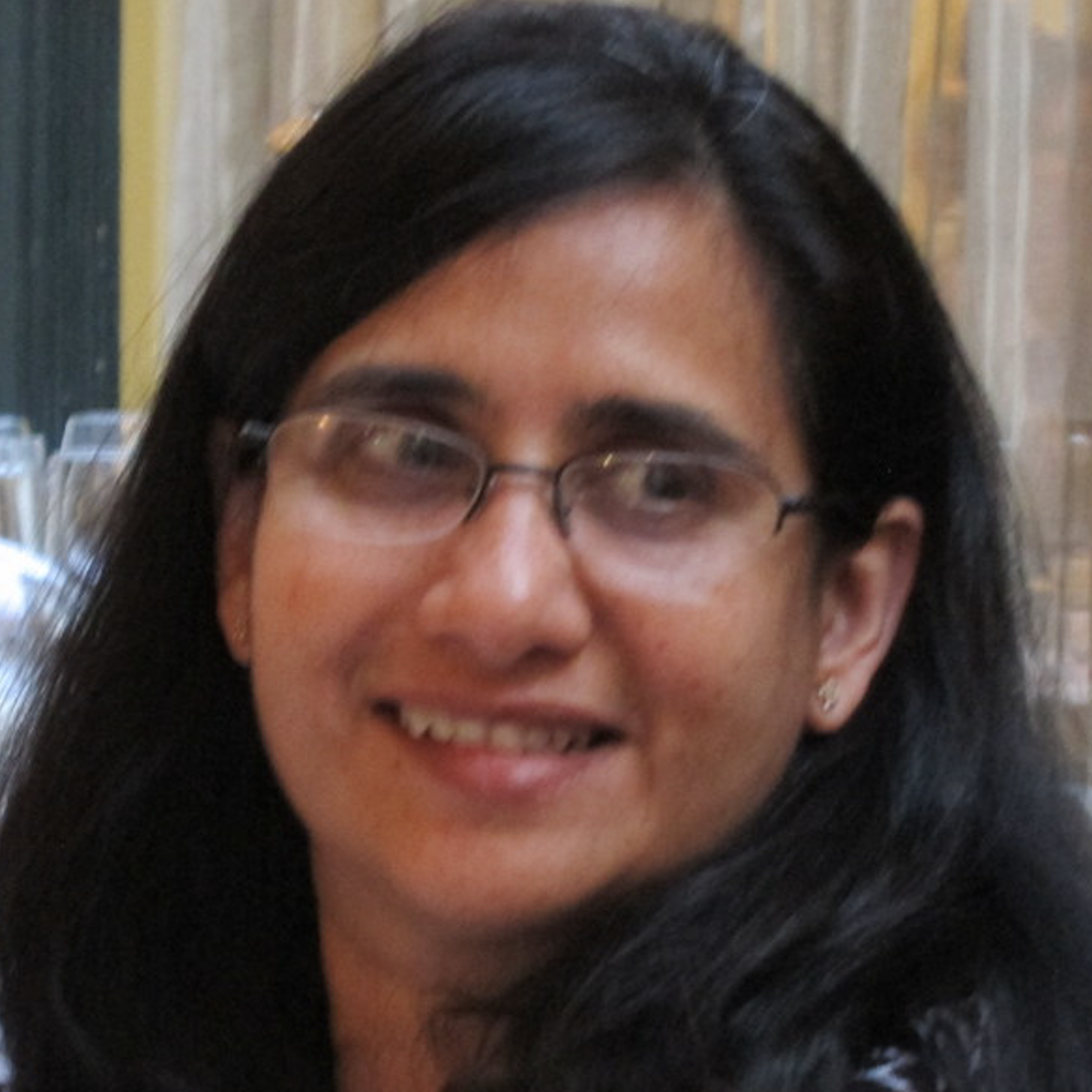 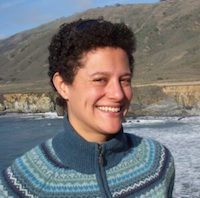 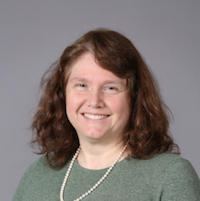 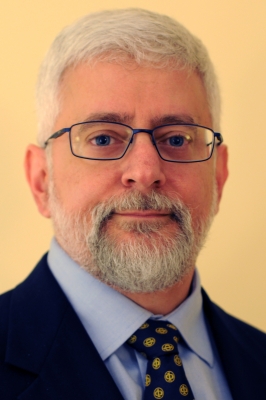 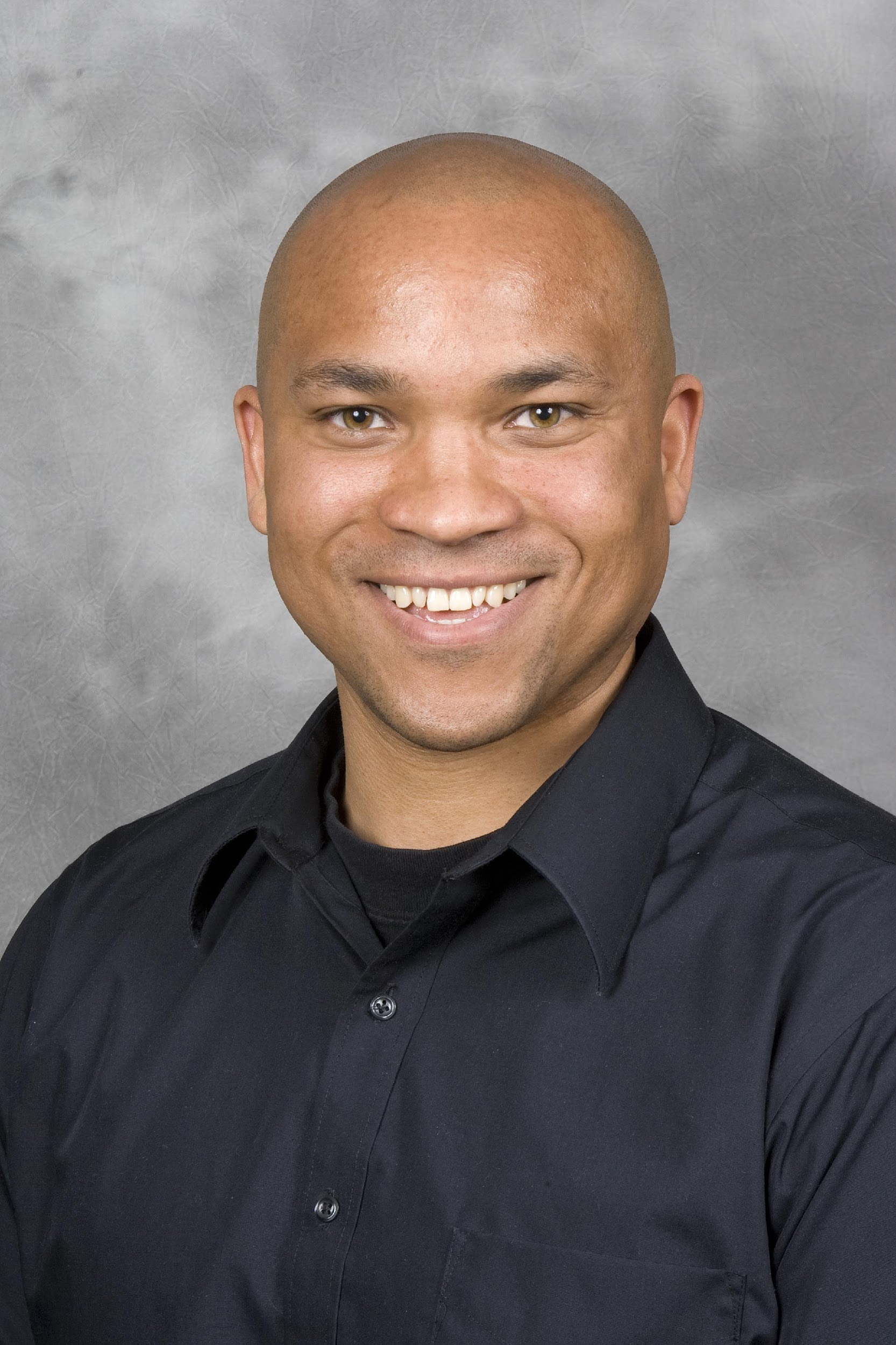 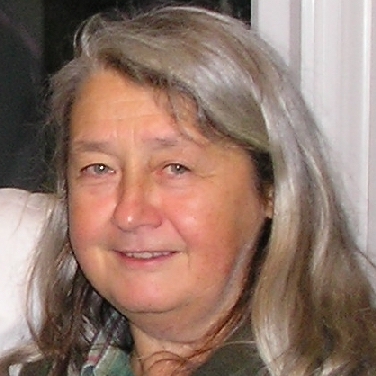 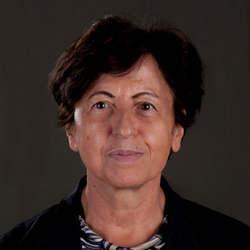 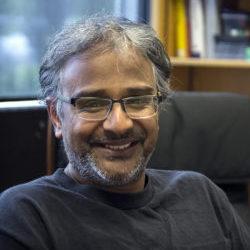 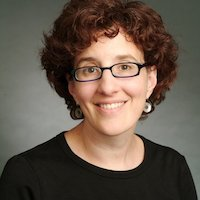 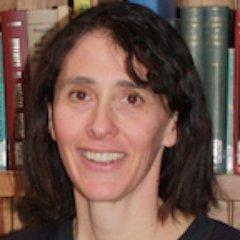 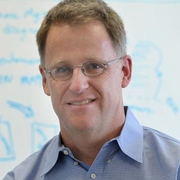 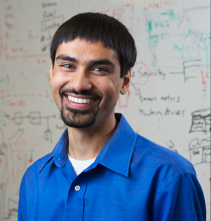 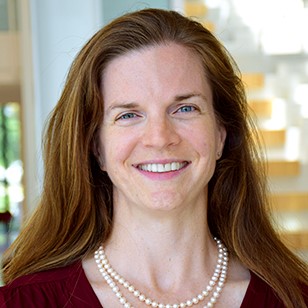 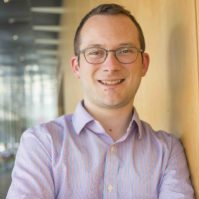 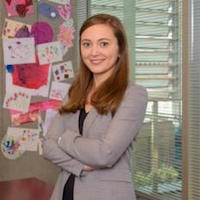 [Speaker Notes: Full bios at https://cra.org/ccc/about/ccc-council-members/]
How can you get involved?
Reach out to the CCC with your ideas!
Email CCC Director Ann Schwartz Drobnis (adrobnis@cra.org)
Come to a CCC visioning workshop(See upcoming events: https://cra.org/ccc/events/)

Tell your community about CCC!
RFP posted at the beginning of each year, please share
Have a colleague who you would recommend for a visioning workshop? Let Ann know! 
Read (or contribute to) the CCC blog (http://www.cccblog.org)
Listen to (or appear as a guest on) the CCC podcast         (https://cra.org/ccc/podcast/)
10